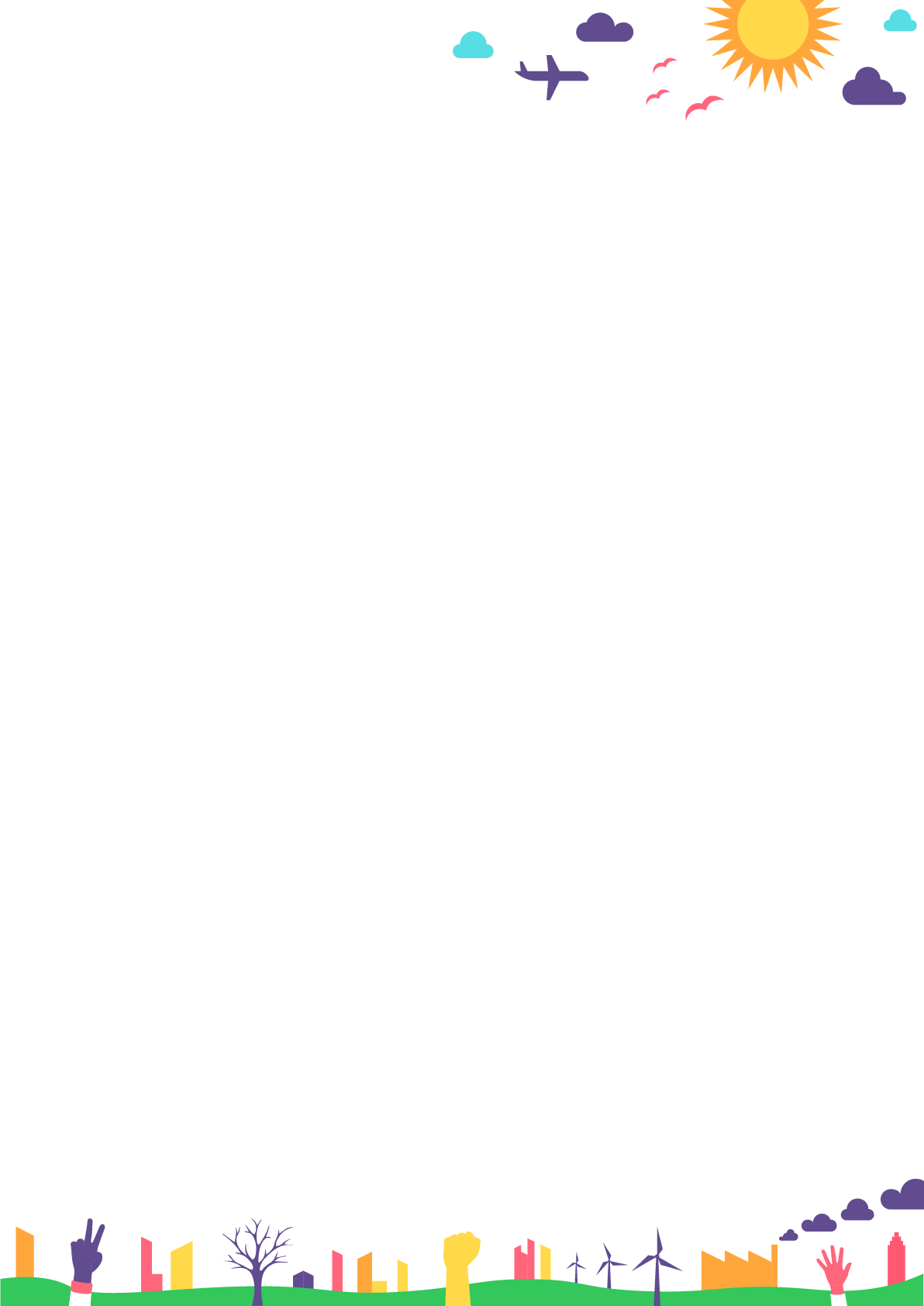 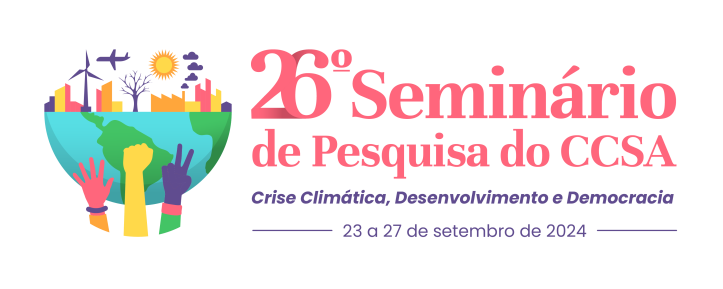 Plataformização do Trabalho: caracterização e desdobramentos
Daviton Gurgel Guerra Fernandes, UFRN, daviton.gurgel@ufrn.br
Rogério Luiz Moreira Júnior, UFRN, rogerio.luiz.moreira.095@ufrn.edu.br
INTRODUÇÃO
A partir das recentes transformações nas relações laborais, decorrentes do desenvolvimento tecnológico, configura-se uma nova organização social do trabalho, em que se verifica uma intensa precarização, ao serem negados os direitos trabalhistas e previdenciários a toda uma categoria de trabalhadores.
OBJETIVOS
1 – Analisar a dinâmica das novas relações de trabalho;
2 – Caracterizar o processo de plataformização do trabalho;
3 – Apontar possibilidades para atenuar as problemáticas em torno da plataformização.
METODOLOGIA
A estratégia metodológica adotada foi a pesquisa bibliográfica, consultando-se livros e artigos científicos acerca do tema.
Imagem (caso seja oportuno)
RESULTADOS
1 – Fenômeno predominantemente urbano, caracterizado pela informalidade e pelo pagamento por tarefa, resultando em baixa remuneração e longas jornadas de trabalho.
2 – Subordinação à gestão algorítmica.
3 – Organização em sindicatos e associações ainda incipiente.
4 – Inexistência de legislação que regulamente essas atividades.
Imagem: Rovena Rosa/Agência Brasil
Imagem (caso seja oportuno)
CONCLUSÃO
Apesar dos plataformizados não configurarem uma categoria homogênea, sendo em sua maioria motoristas e entregadores, é urgente a necessidade de regulamentação  dessas atividades, no sentido de propiciar a esses trabalhadores o acesso à proteção social via direitos trabalhistas e previdenciários.
Imagem (caso seja oportuno)
REFERÊNCIAS (principais)

ANTUNES, Ricardo (org.). Uberização, Trabalho Digital e Indústria 4.0. 1. ed. São Paulo: Boitempo, 2020.

KALIL, Renan Bernardi. A regulação do trabalho via plataformas digitais. São Paulo: Blucher, 2020.